Ordering Process
User Roles
Purchasing Operator – Creates and reviews order lines and purchase orders
Purchasing Operator Extended – Cancel and delete order lines
Purchasing Manager – Creates, reviews, and approves order lines and purchase orders
Acquisitions Administrator – Manages configurations and processes
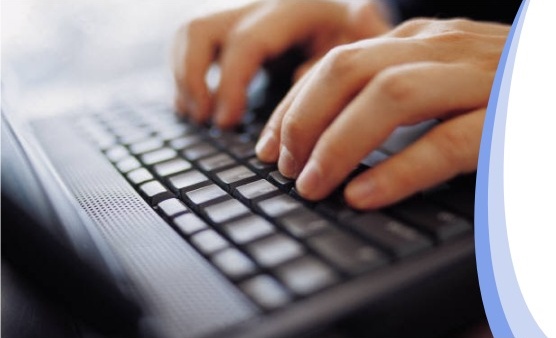 2
Ordering
Receiving/Activation
Invoicing
Cataloging
Physical Processing
Overview of the Purchasing Process
Create PO lines, POs, encumber funds, and generate inventory; may originate from EOD
Physical: Mark items as received; route for processing or to shelfElectronic: Activate, test access, make available
Funds are disencumbered and expended; order payment is requested; invoice may be loaded via EDI
Complete descriptive cataloging is found or created; may be unnecessary or happen as bulk import
Physical: Theft protection, barcode, and spine label are added
3
Purchase Order Lines
Order lines are the basis of many later processes as they
Create inventory
Encumber funds
Are bundled into Purchase Orders and sent via email or EDI
Trigger 
receiving (physical)
e-activation tasks (electronic)
invoicing
claims
Can launch other workflows (e.g., trials, renewals, etc.)
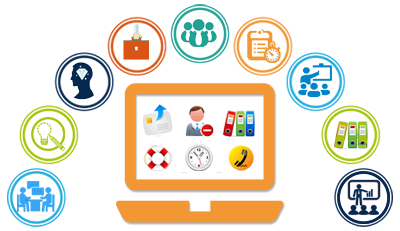 4
Purchase Type
Purchase type defines:
Inventory format
Physical
Electronic
Continuity
One-time
Continuous
Standing
Acquisition/item material type
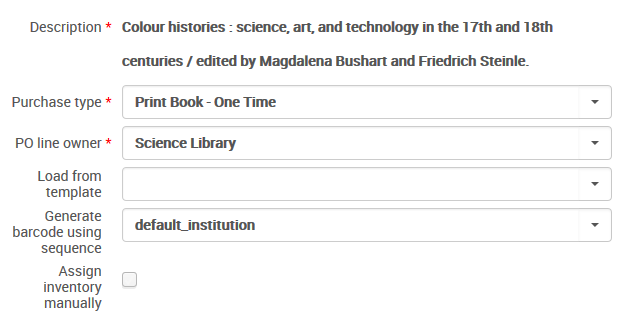 5
Choosing Purchase Type
6
Ordering
Receiving/Activation
Invoicing
Cataloging
Physical Processing
Lifecycle and Data Updated
Purchase order lines (created)Funds (updated)Purchase orders (created)Inventory (created)
Inventory (updated)
Invoices (created)Funds (updated)
Bibliographic record (updated)
Inventory (updated)
7
Acquisition Methods
8